Vyhodnotenie dotazníka pre rodičov (autoevalvácia školy)
ZŠ, SNP 5, Šurany
Požiadali sme rodičov o vyplnenie dotazníka, ktorým sme chceli zistiť ich názory na kvalitu našej školy. Našim cieľom je vytvoriť čo najpriaznivejšie podmienky pre výchovu a vzdelávanie našich žiakov, a to nie je možné bez rešpektovania názorov rodičov. Vrátilo sa nám 93 dotazníkov zo 100 rozdaných. Všetkým respondentom veľmi pekne ďakujeme za ich názory, ktoré prispejú k skvalitneniu práce pedagogického kolektívu.
Dotazník sa skladal zo štyroch častí, vyhodnotenie jednotlivých otázok uvádzame v grafickej forme.
I. Pokúste sa ohodnotiť, do akej miery súhlasíte s príslušným výrokom, a to tak, že na nižšie uvedenej škále 1, 2, 3, 4, 5 zaškrtnete to číslo, ktoré najlepšie vyjadruje Váš názor:
silne súhlasím
súhlasím
ani súhlas, ani nesúhlas
nesúhlasím
silne nesúhlasím
2) Mám dostatok informácií  o tom, čo sa deje v škole
1) Škola organizuje dostatočný počet stretnutí s rodičmi žiakov
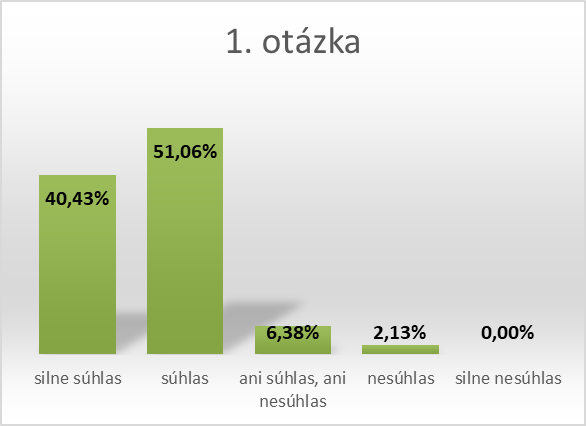 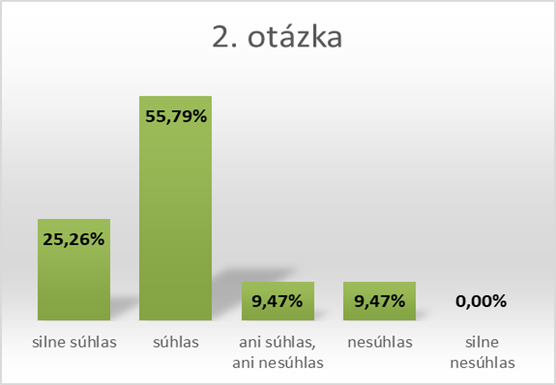 3) Som dostatočne informovaný o tom, ako sa moje dieťa v škole správa
4) Mám dostatok informácii o prospechu môjho dieťaťa v škole.
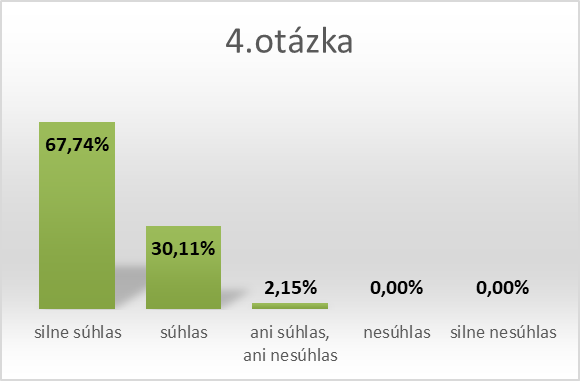 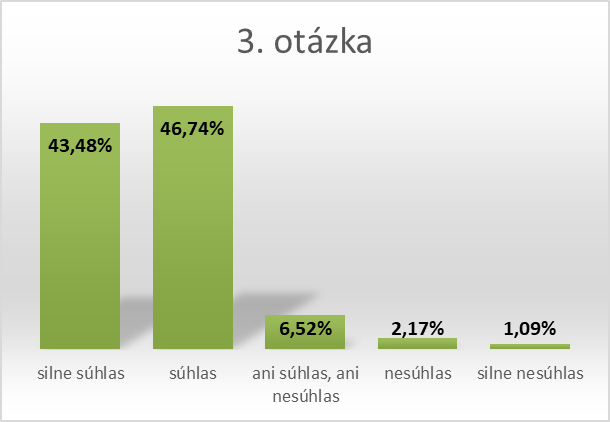 5) Môžem sa kedykoľvek stretnúť s triednou učiteľkou môjho dieťaťa
6) Škola ma okamžite informuje, keď moje dieťa chýba na vyučovaní.
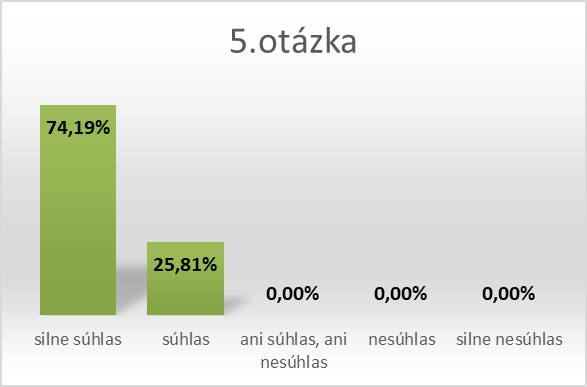 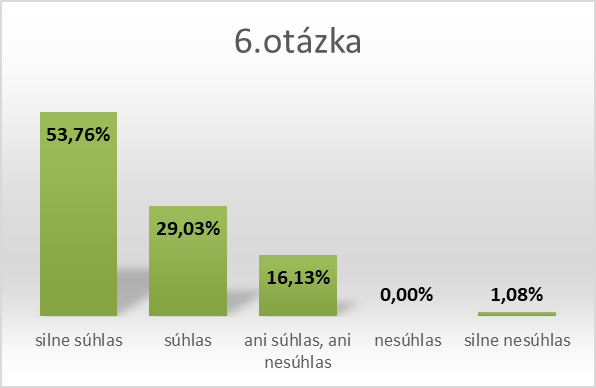 8) Na škole jednajú so žiakmi spravodlivo
7) Škola ma okamžite informuje, keď moje dieťa v škole niečo vyvedie
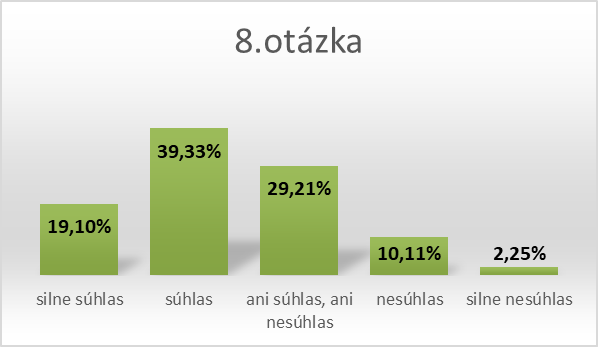 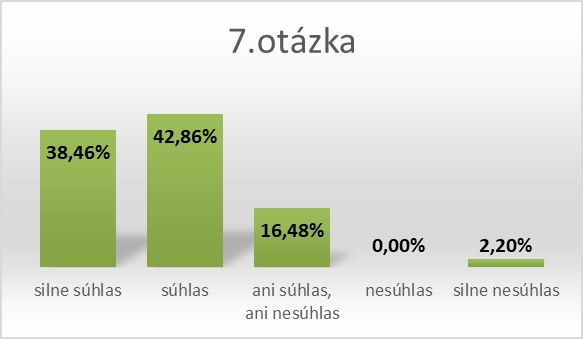 9) So školou, do ktorej chodí moje dieťa, som spokojný
10) Na škole je dostatočný počet záujmových krúžkov pre žiakov
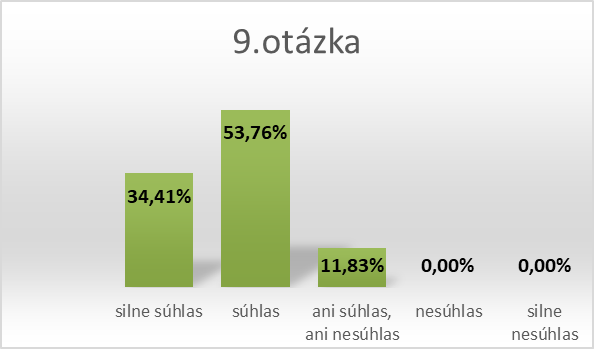 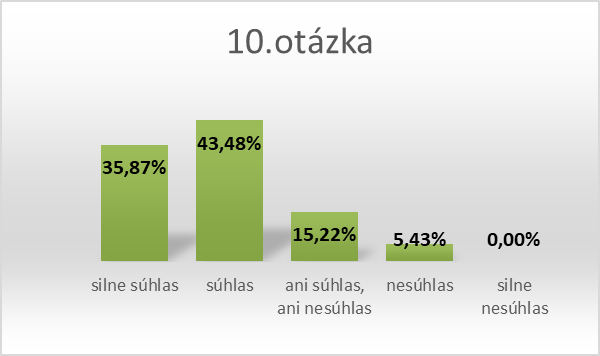 11) Na škole učia kvalitní učitelia
12) Triedna učiteľka (učiteľ) sa o moje dieťa zaujíma
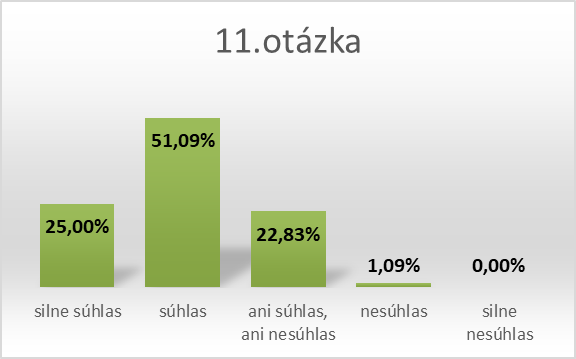 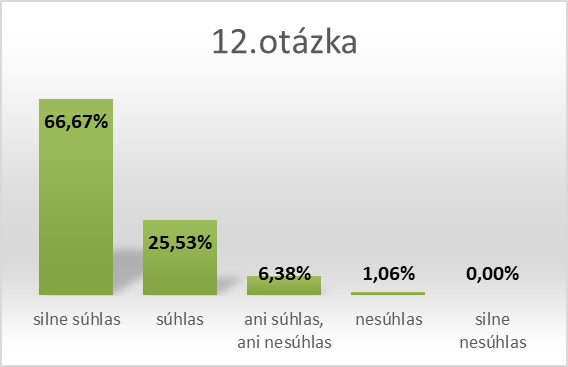 13) Škola má veľmi dobré meno
14) Na mimoškolských podujatiach (napr. výlety)  sa škola dobre stará o bezpečnosť žiakov
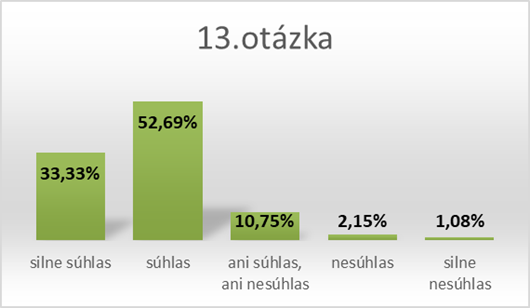 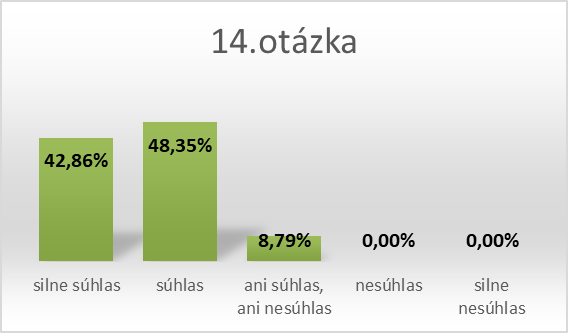 15) Škola má veľmi dobré materiálne vybavenie
16) Na škole je disciplína a poriadok
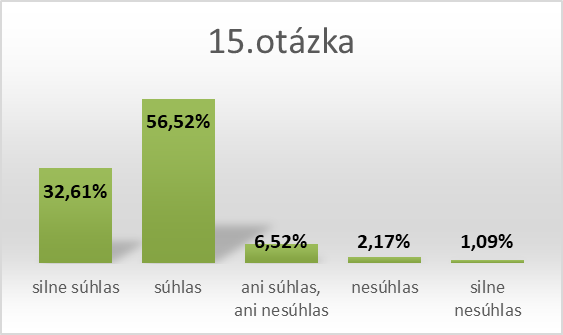 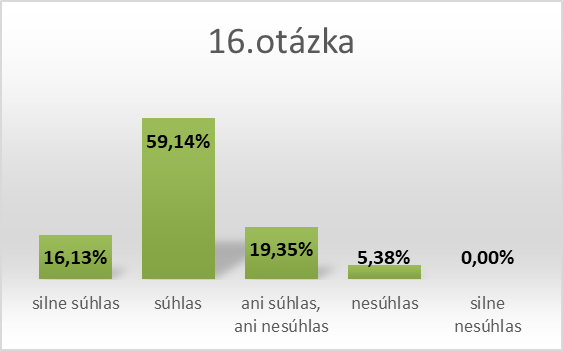 17) Moje dieťa chodí do školy rado
18) Žiaci opúšťajú školu dobre pripravení
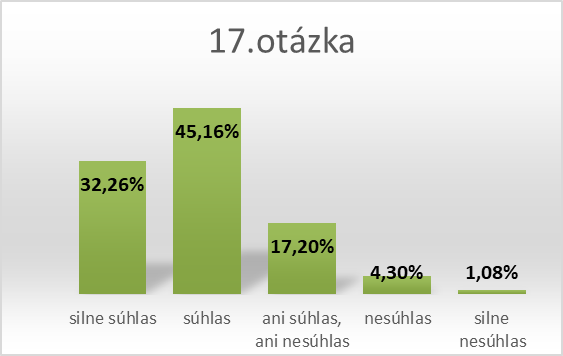 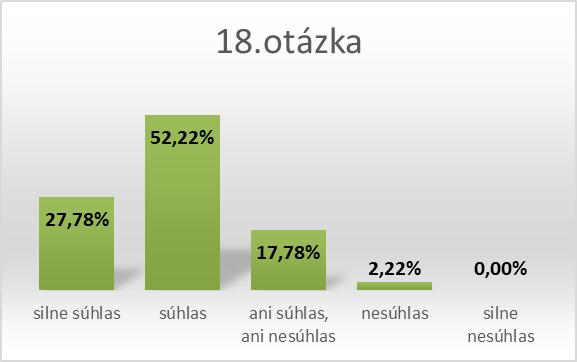 19) Názory rodičov vedenie školy rešpektuje
20) S kvalitou školy som spokojný (spokojná)
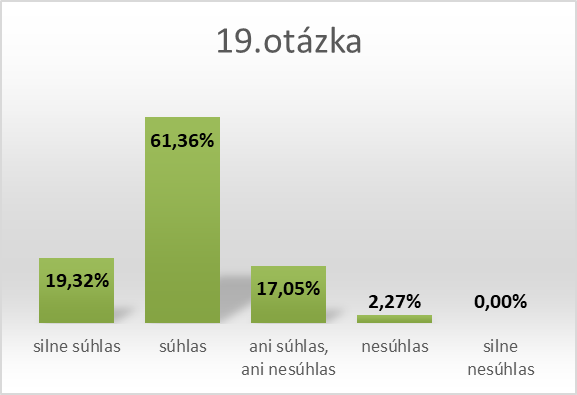 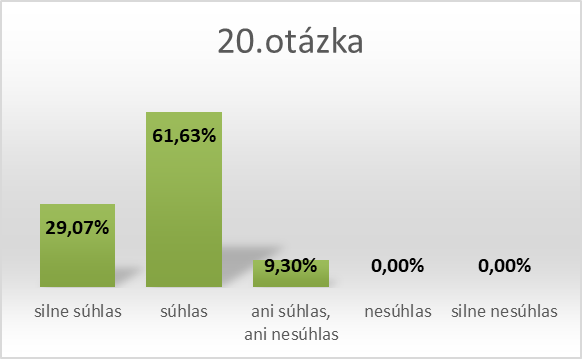 II. Pokúste sa ohodnotiť jednotlivé stránky školy, ktorú navštevuje Vaše dieťa:
1 – je to výborné, som veľmi spokojný (á)
2 – je to veľmi dobré, som spokojný (á)
3 – je to priemerné
4 – je to slabé, som nespokojný (á)
5 – je to nedostatočné, som veľmi nespokojný  (á)
0 – neviem to posúdiť
21)  Úroveň výchovy a vzdelávania na škole
22) Riadenie školy
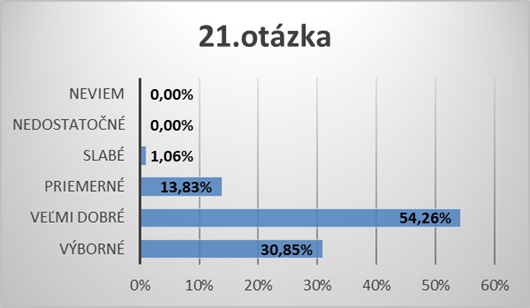 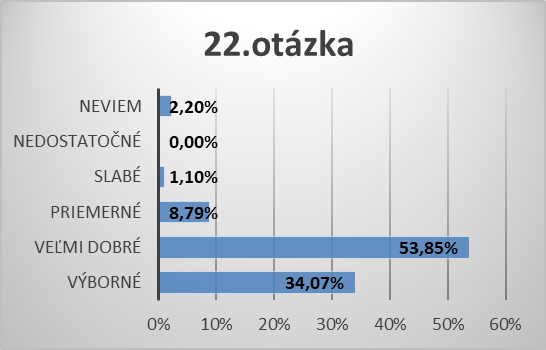 23) Materiálne vybavenie školy
24) Kvalita učiteľov školy
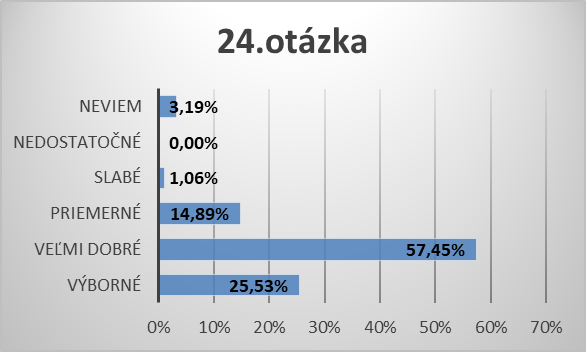 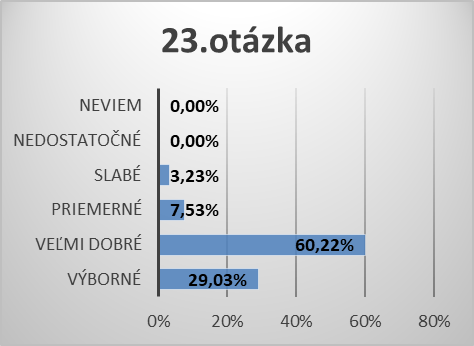 25) Zapojenie rodičov do života školy
26) Starostlivosť školy o žiakov v čase mimo vyučovania
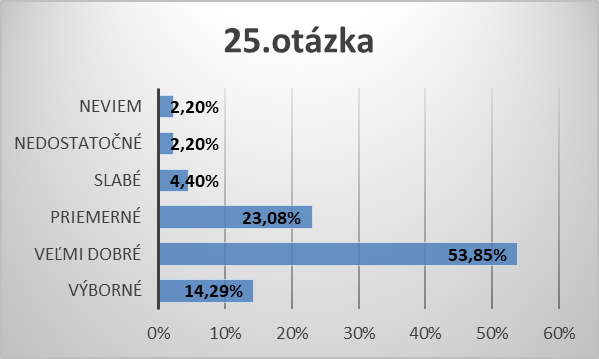 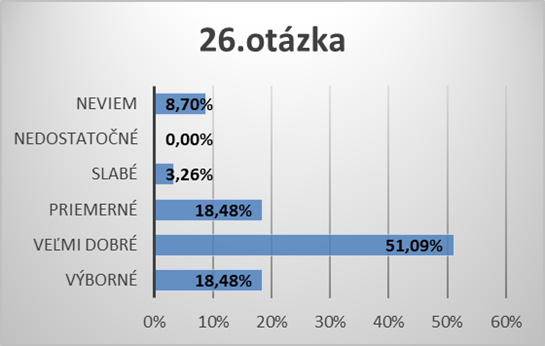 27) Skúšanie a hodnotenie (klasifikácia, známkovanie)
28) Kontakt školy s rodičmi
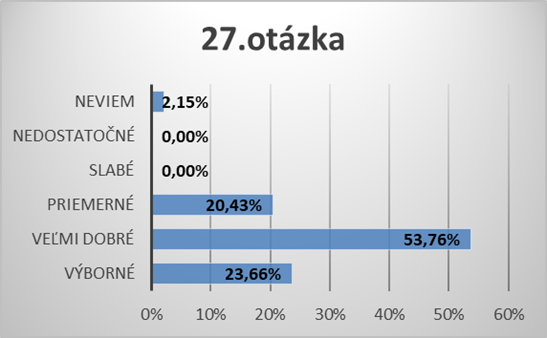 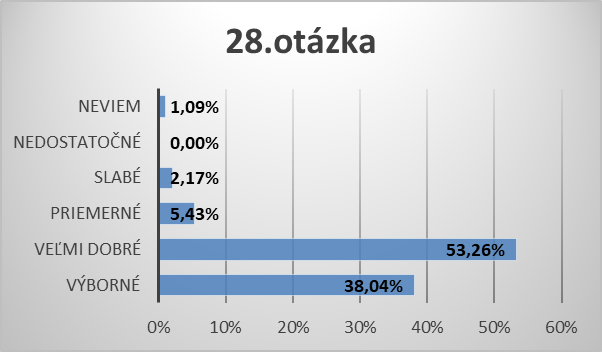 29) Úroveň (kvalita) školy celkove
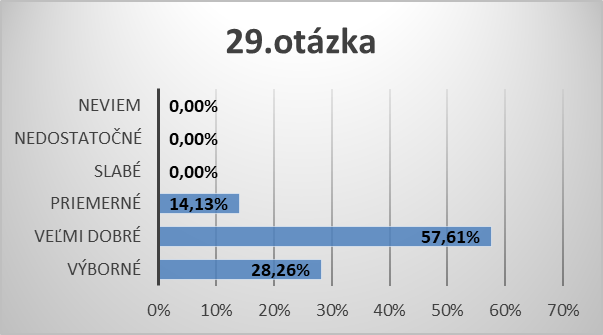 III. Čo sa Vám v škole, ktorú navštevuje Vaše dieťa najviac páči, s čím ste najviac spokojný:
prístup učiteľov
vybavenosť školy
areál školy
modernizácia priestorov
kvalita vzdelania
pripravenosť na štúdium na stredných školách
profesionálny prístup k žiakom
prístup triednych učiteľov
kvalitné vedenie školy
hodiny ANJ so zahraničnými lektormi
rôznorodosť aktivít školy
profesionálna práca vychovávateliek
elektronická žiacka knižka
vysoká úroveň vzdelávania
detské ihrisko v areáli
interaktívne vyučovanie
IV. Čo sa Vám na škole, ktorú navštevuje Vaše dieťa  nepáči, čo by ste odporúčali zlepšiť:
nevhodný priestor na akadémie
príliš veľa projektov
chýbajúci kamerový systém v triedach
prechádzanie medzi pavilónmi
nedostatočná úroveň športovísk
sprísniť prístup k problémovým žiakom
chýbajúce priestory pre šatňu
stravovanie v jedálni
zverejňovanie domácich úloh na EduPage
zvýšenie počtu hodín TŠV
V budúcom období budeme všetci zamestnanci rozvíjať pozitívne stránky školy a budeme pracovať na odstránení nedostatkov, každý na svojom úseku.
Spracovala: Mgr. Monika Keméňová, riaditeľka školy